String Matching dengan Regular Expression
Masayu Leylia Khodra

Referensi: 
Chapter 2 of An Introduction to Natural Language Processing, Computational Linguistics, and Speech Recognition, by  Daniel Jurafsky and James H. Martin
15-211 Fundamental Data Structures and Algorithms, by Ananda Gunawardena
1
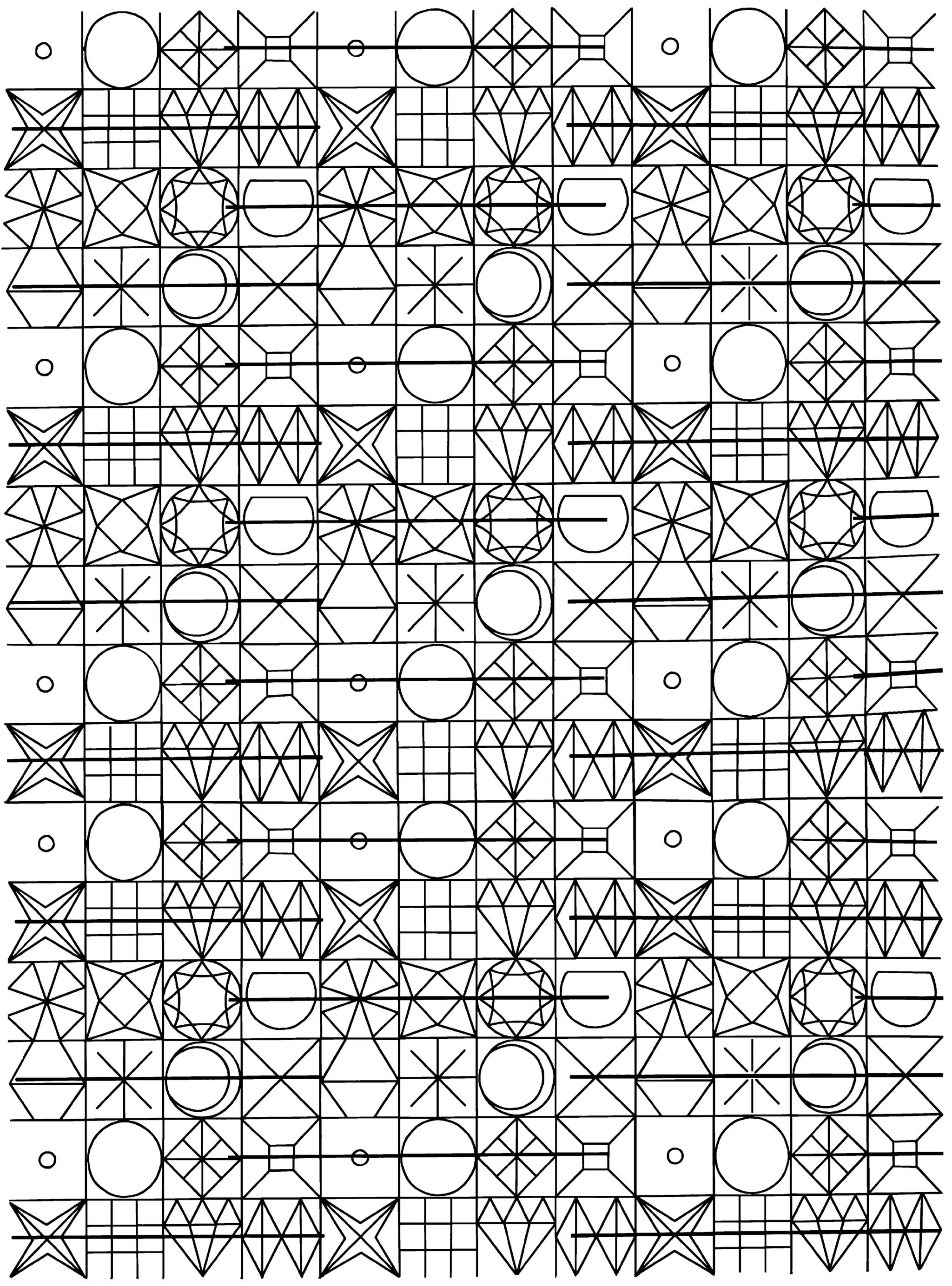 String Matching
Definisi:
Diberikan:
T: teks (text), yaitu (long) string yang panjangnya n karakter
P: pattern, yaitu string dengan panjang m karakter (asumsi m <<< n) yang akan dicari di dalam teks. 

Carilah (find atau locate) di dalam teks T yang bersesuaian dengan pattern P.
2
Contoh 1: Exact Matching
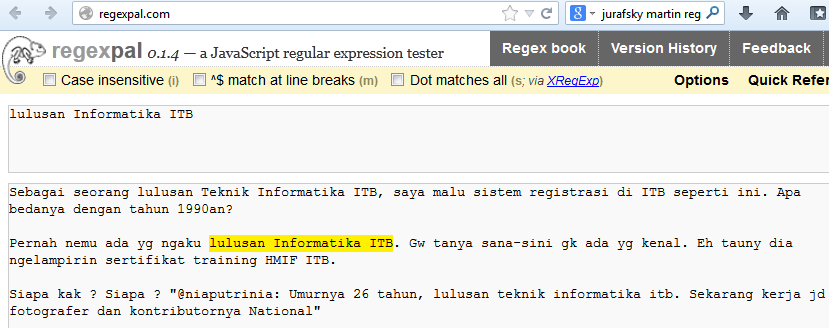 3
Contoh 2: Regex Matching
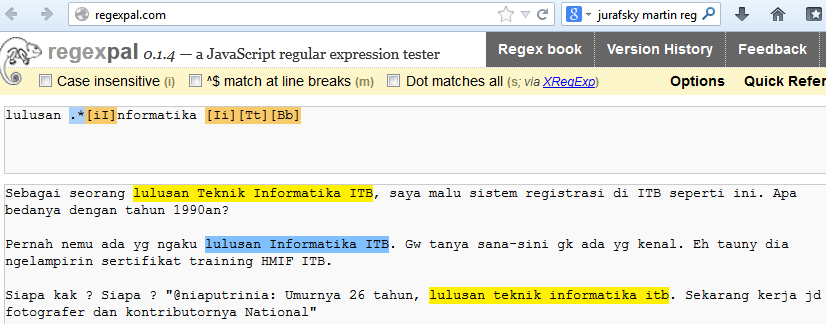 4
Notasi Umum Regex
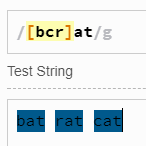 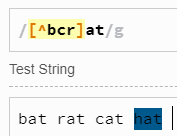 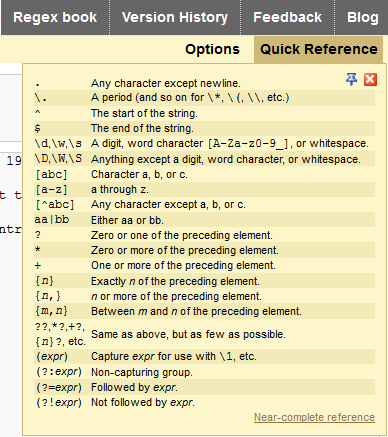 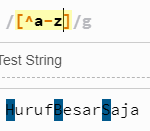 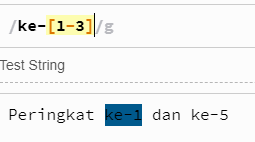 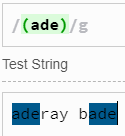 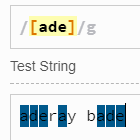 5
Contoh 2: Regex
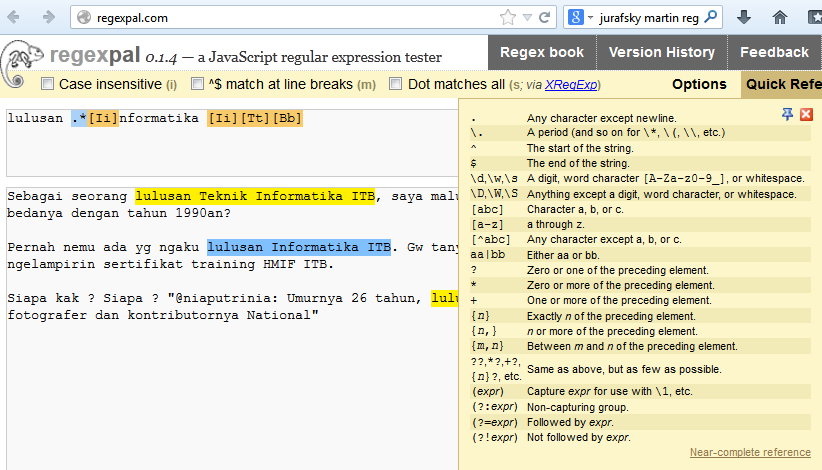 6
Basic Regular Expression Patterns
Brackets []: disjunction
Brackets [] ditambah garis sambung: range
7
Basic Regular Expression Patterns
caret ^  : negasi
Tanda tanya ? : bisa ada bisa tidak
Titik: . any character
8
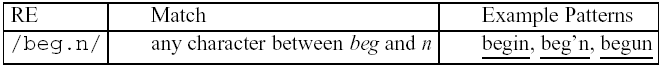 Regex Kata berawal Huruf Kapital
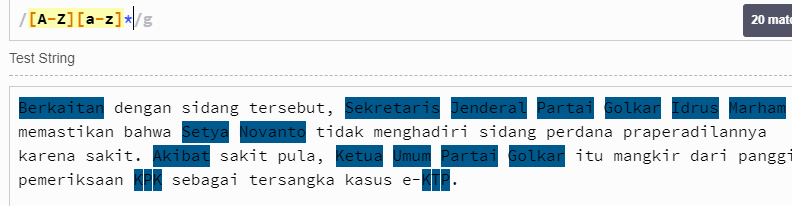 [A-Z][a-z]* : Alfabet huruf besar yang dilanjutkan dengan nol atau banyak huruf kecil
9
Notasi Regex: Contoh
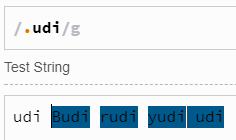 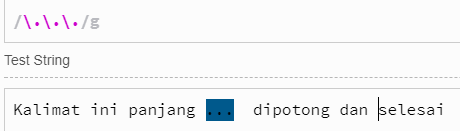 Metacharacter titik “.” menyatakan karakter apapun (kiri). Gunakanlah backslash ‘\’ untuk metacharacter.
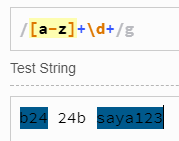 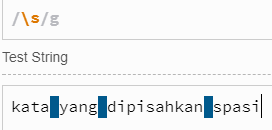 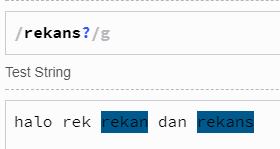 10
Notasi Regex: Contoh
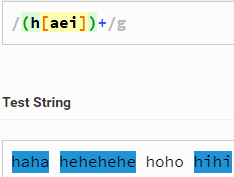 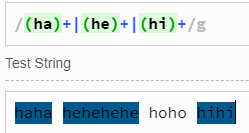 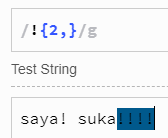 11
Contoh 3: Regex for Email
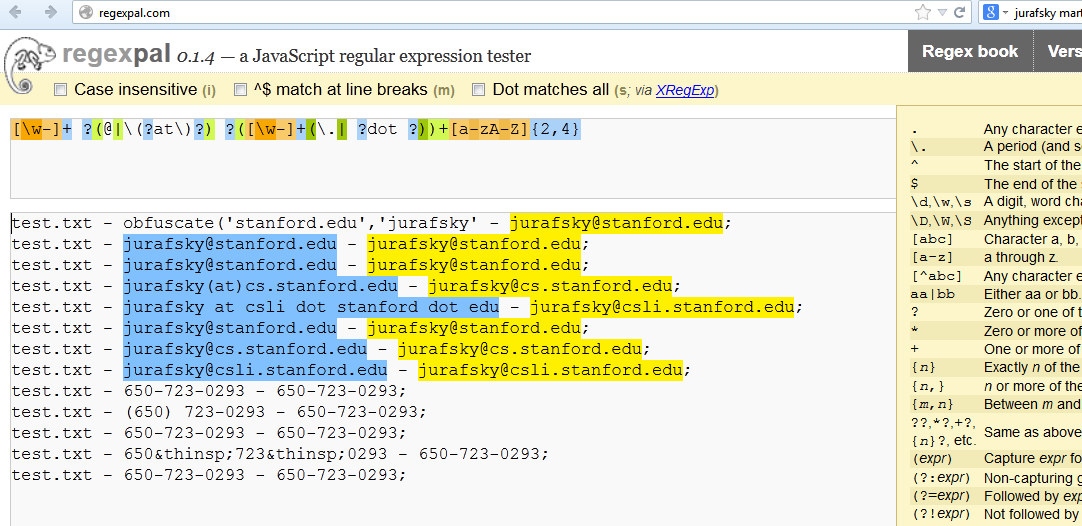 Tentukan regexnya untuk semua email yang diwarnai
12
Contoh 4: Regex for Phone Number
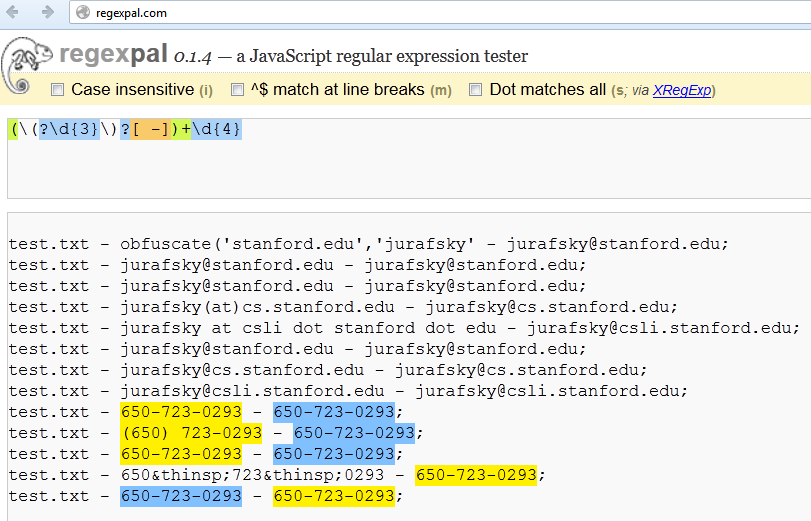 13
Knowledge check Regex
Pelajarilah modul regex: https://docs.google.com/document/d/1ls6h1A6m-Zhzw6e5eriwMNUAG0D1iwL-eVmVMS2XQoc/edit?usp=sharing

Kerjakanlah Latihan 1-3 secara mandiri (tidak dikumpulkan).

Untuk Latihan 4, gunakanlah https://www.regexpal.com/ (tidak dikumpulkan)
14
Regex di dalam Bahasa Java
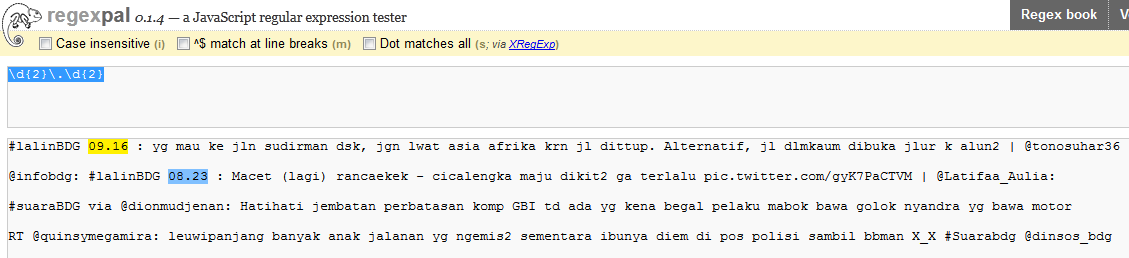 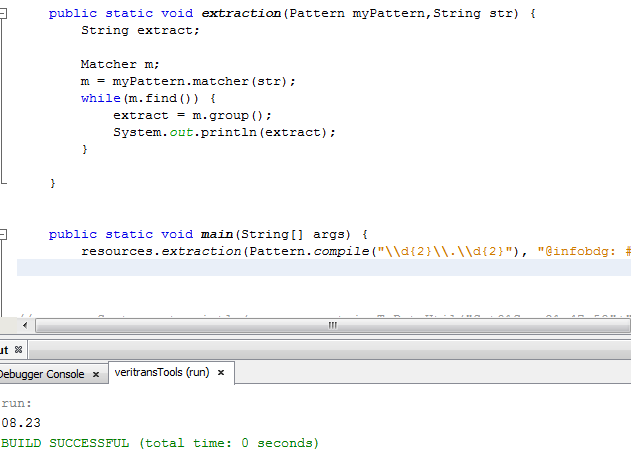 15
Regex using Python
re.compile(pattern, flags=0)Compile a regular expression pattern into a regular expression object, which can be used for matching using its match(), search() and other methods, described below.

pattern.search(string[, pos[, endpos]])Scan through string looking for the first location where this regular expression produces a match, and return a corresponding match object. Return None if no position in the string matches the pattern; note that this is different from finding a zero-length match at some point in the string. The optional second parameter pos gives an index in the string where the search is to start; it defaults to 0.The optional parameter endpos limits how far the string will be searched;
16
https://docs.python.org/3/library/re.html
Regex using Python
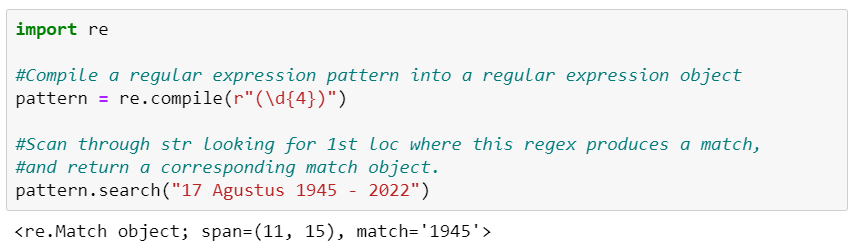 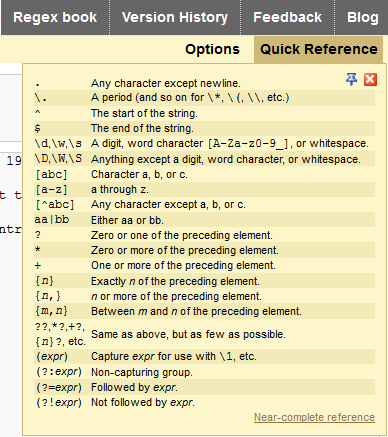 \d{4}: digit characters exactly 4 characters
17
Regex using Python
pattern.match(string[, pos[, endpos]])If zero or more characters at the beginning of str match this regular expression, return a corresponding match object. Return None if the string does not match the pattern; note that this is different from a zero-length match.
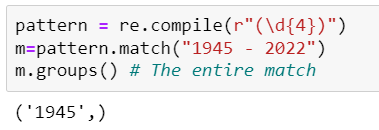 18
Regex using Python
re.findall(pattern, string, flags=0)Return all non-overlapping matches of pattern in string, as a list of strings or tuples. The string is scanned left-to-right, and matches are returned in the order found. Empty matches are included in the result.
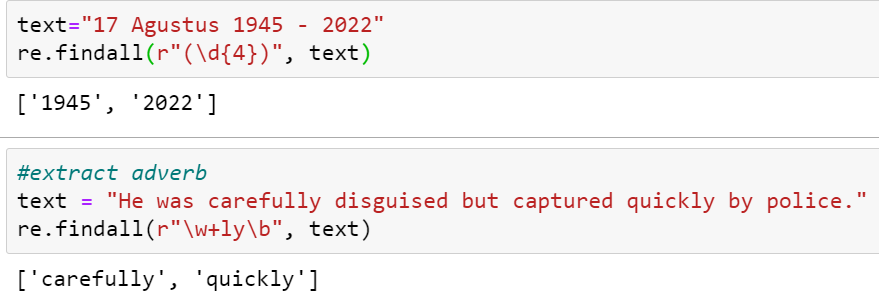 19
Regex using Python
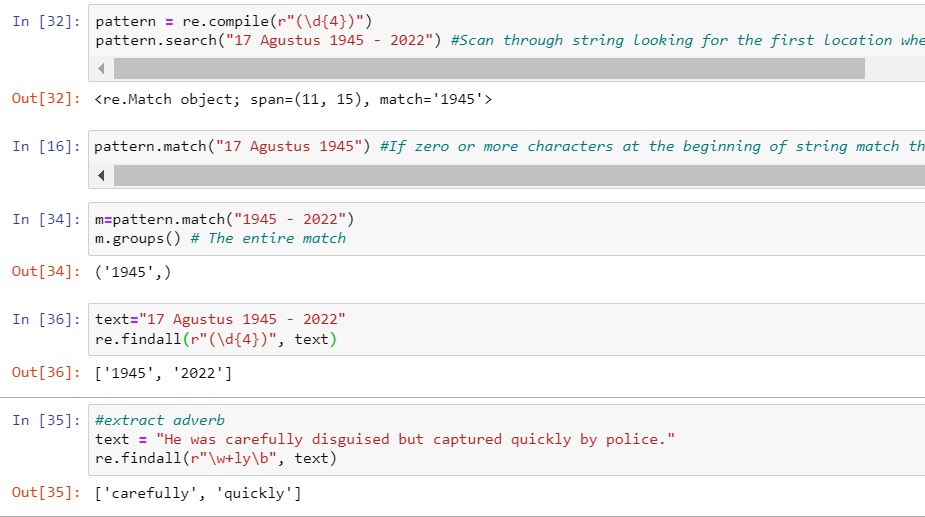 https://docs.python.org/3/library/re.html
Baca: https://www.guru99.com/python-regular-expressions-complete-tutorial.html
20
Eliza, simple pattern-based chatbot
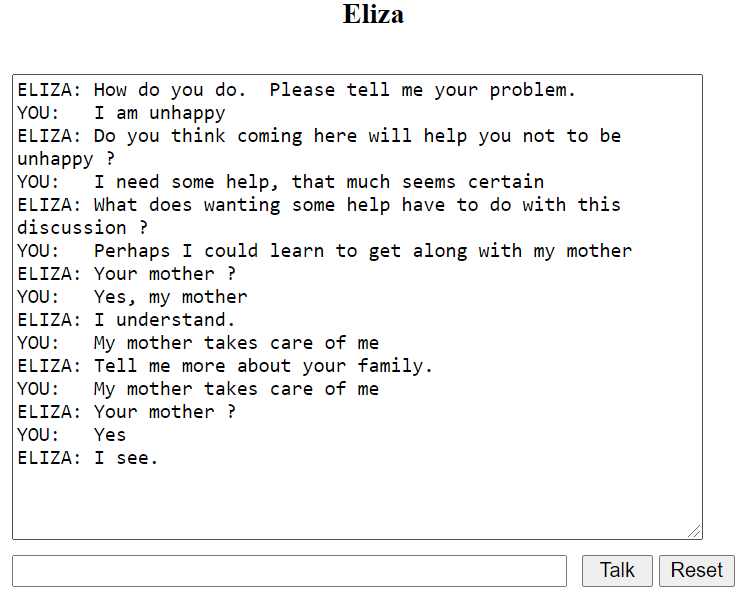 ELIZA uses pattern matching to recognize phrases like “I need X” and translate them into suitable outputs like 
“What does wanting X have to do with this discussion ?”
“What would it mean to you if you got X?”.
Weizenbaum, J. (1966). ELIZA—a computer program for the study of natural language communication between man and machine. Communications of the ACM, 9(1), 36-45.
https://www.masswerk.at/elizabot/ 
http://psych.fullerton.edu/mbirnbaum/psych101/eliza.htm
21
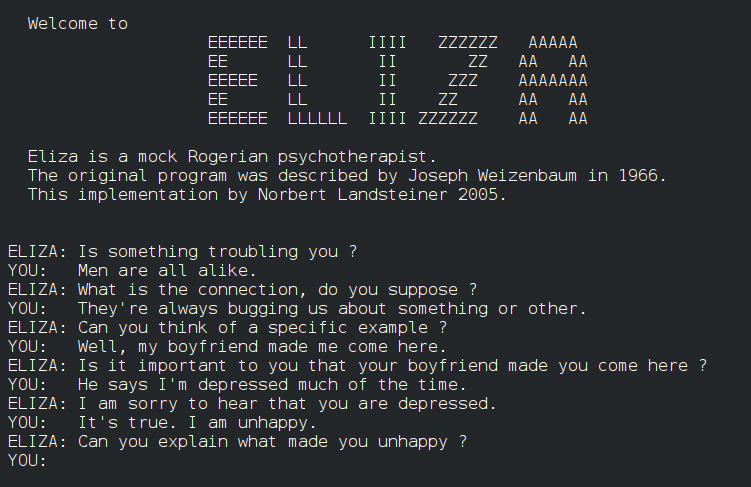 22
Eliza-like Chatbot using Regex
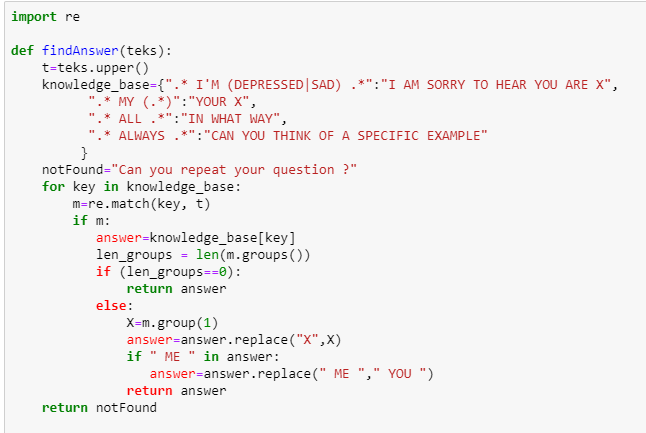 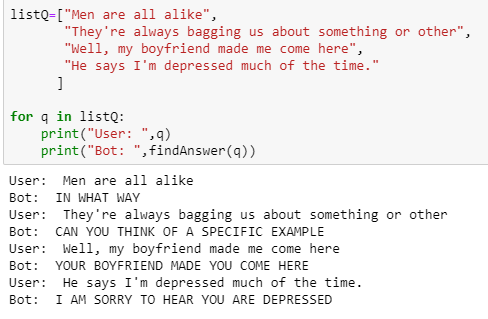 23